Prérequis
Les attendus
Géométrie des masses
Vecteur

Calcul vectoriel

Changement de base

Géométrie des masses

Action mécanique

Forces / Moment d’une force
ou
ou
(S)
Mi
mi
G
A
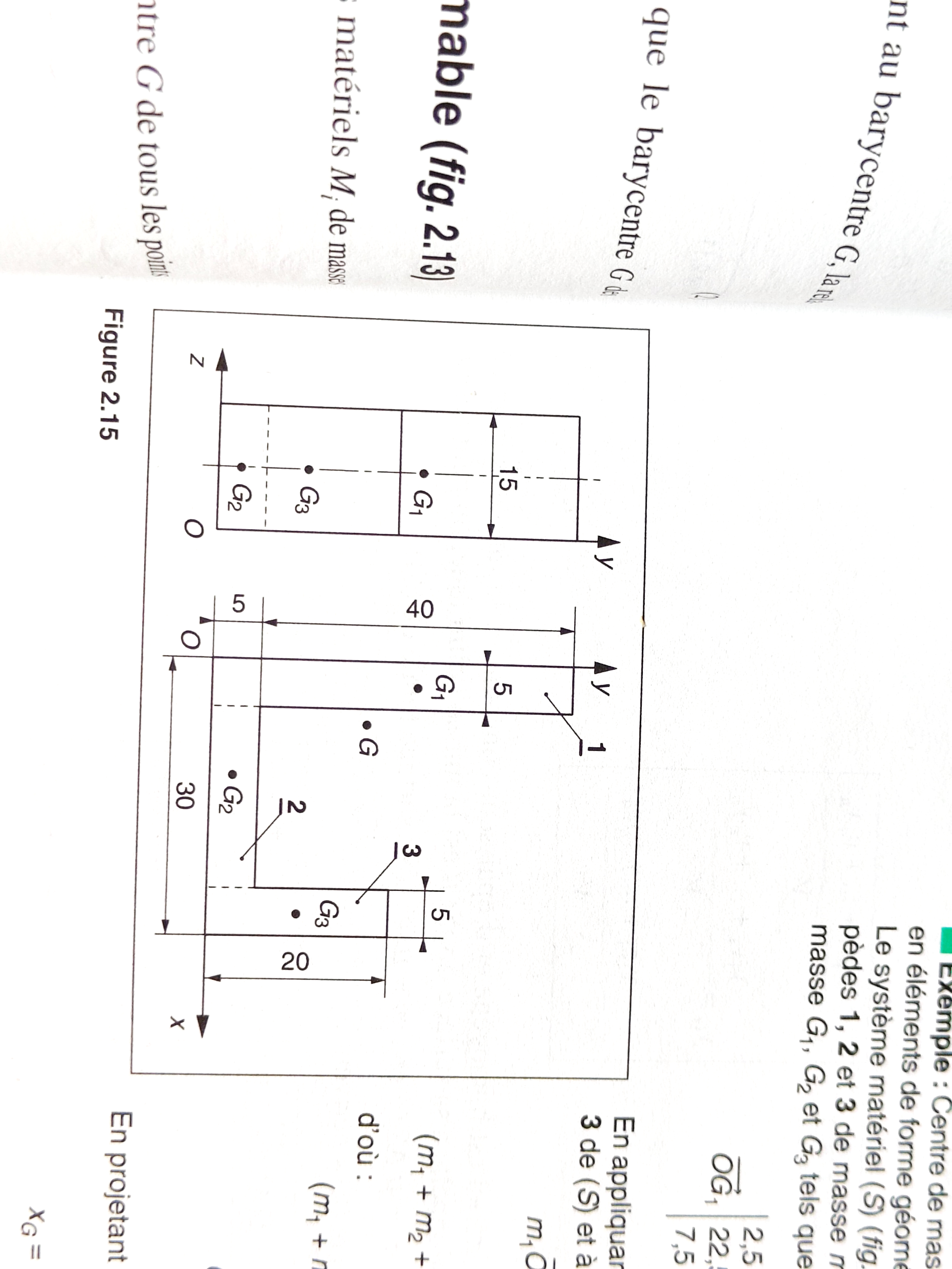 [Speaker Notes: Géométrie des masses :

Centre de masse d’un solide indéformable (S) décomposable en éléments de forme géométrique simple :
Dans le repère R=(Ox,y,z) on se propose de déterminer le centre de masse G d’un système matériel (S) décomposable en plusieurs parties (Si), dont on connaît respectivement la masse mi et la position du centre de masse Gi dans le repère R.]
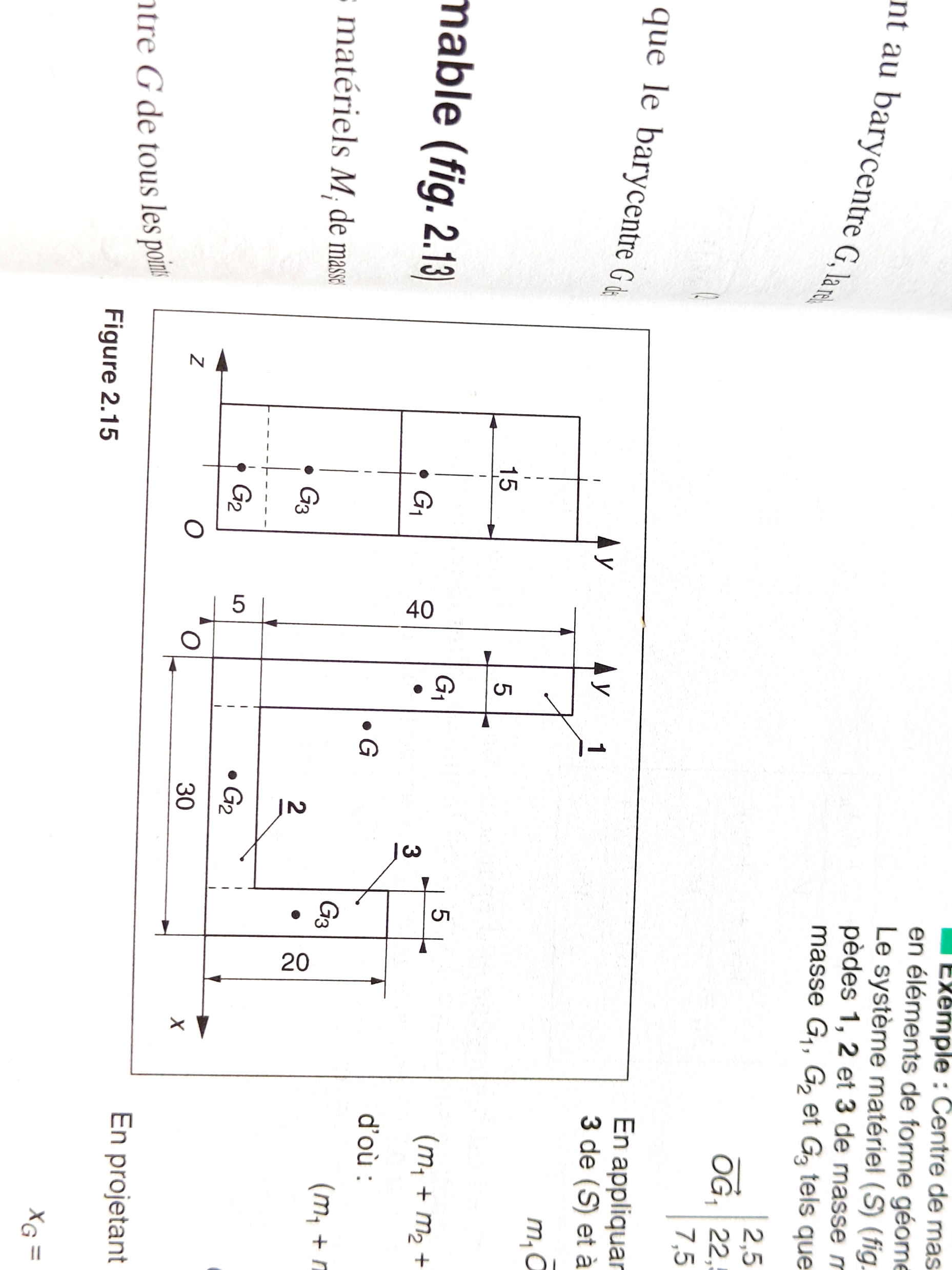 [Speaker Notes: Géométrie des masses :

Centre de masse d’un solide indéformable (S) décomposable en éléments de forme géométrique simple :
Dans le repère R=(Ox,y,z) on se propose de déterminer le centre de masse G d’un système matériel (S) décomposable en plusieurs parties (Si), dont on connaît respectivement la masse mi et la position du centre de masse Gi dans le repère R.]
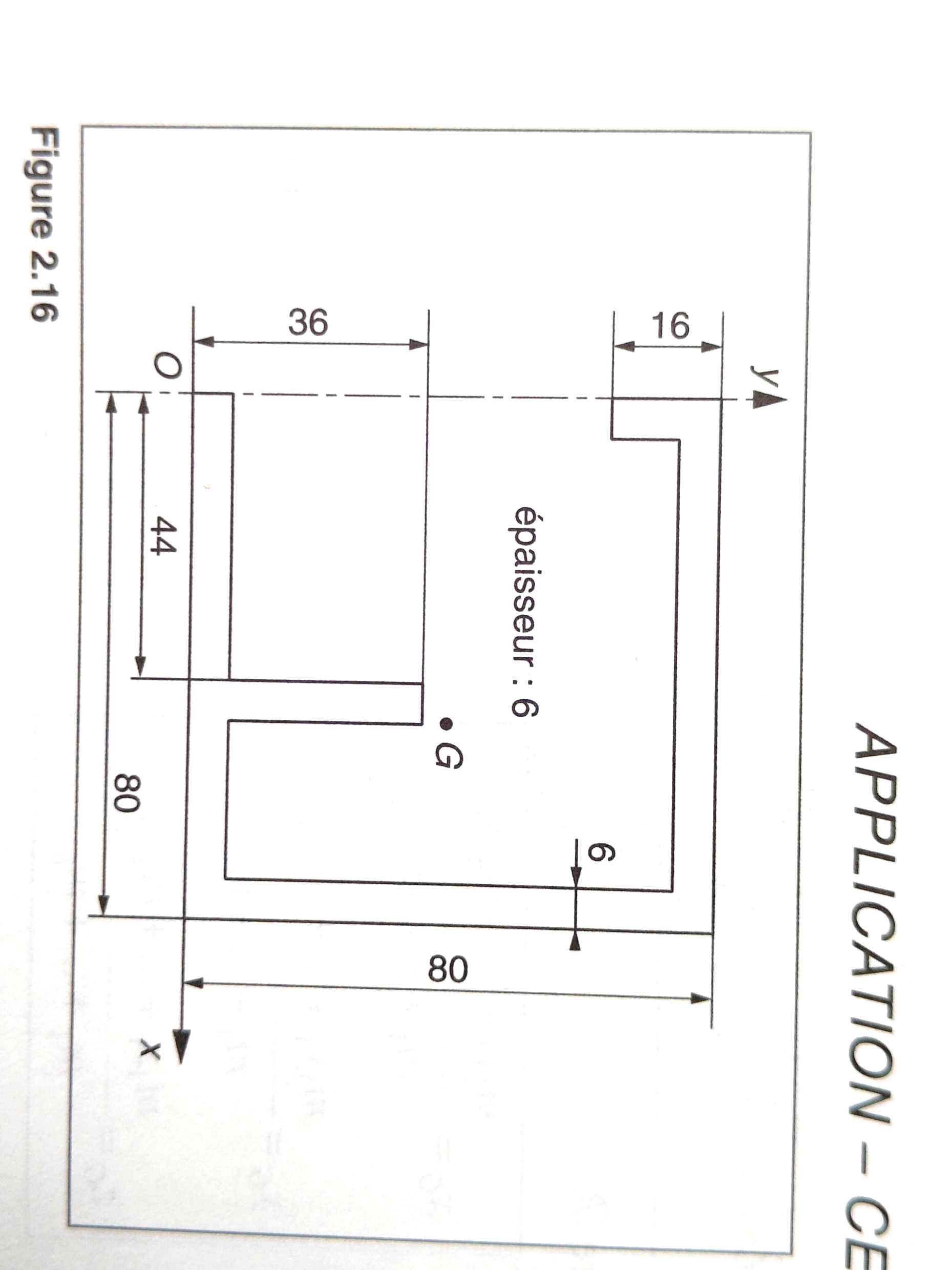 [Speaker Notes: Géométrie des masses :

Centre de masse d’un solide indéformable et homogène (S) décomposable en éléments de forme géométrique simple.

Le principe consiste à remplacer la masse par la surface de la forme grâce à la proportionnalité de la masse volumique, G devient centre de surface, Ici il s’agit d’un profilé aluminium pour menuiserie industrielle, xg=somme des Sixi/S=48,79 mm et yg=somme des Siyi/S =38,95]
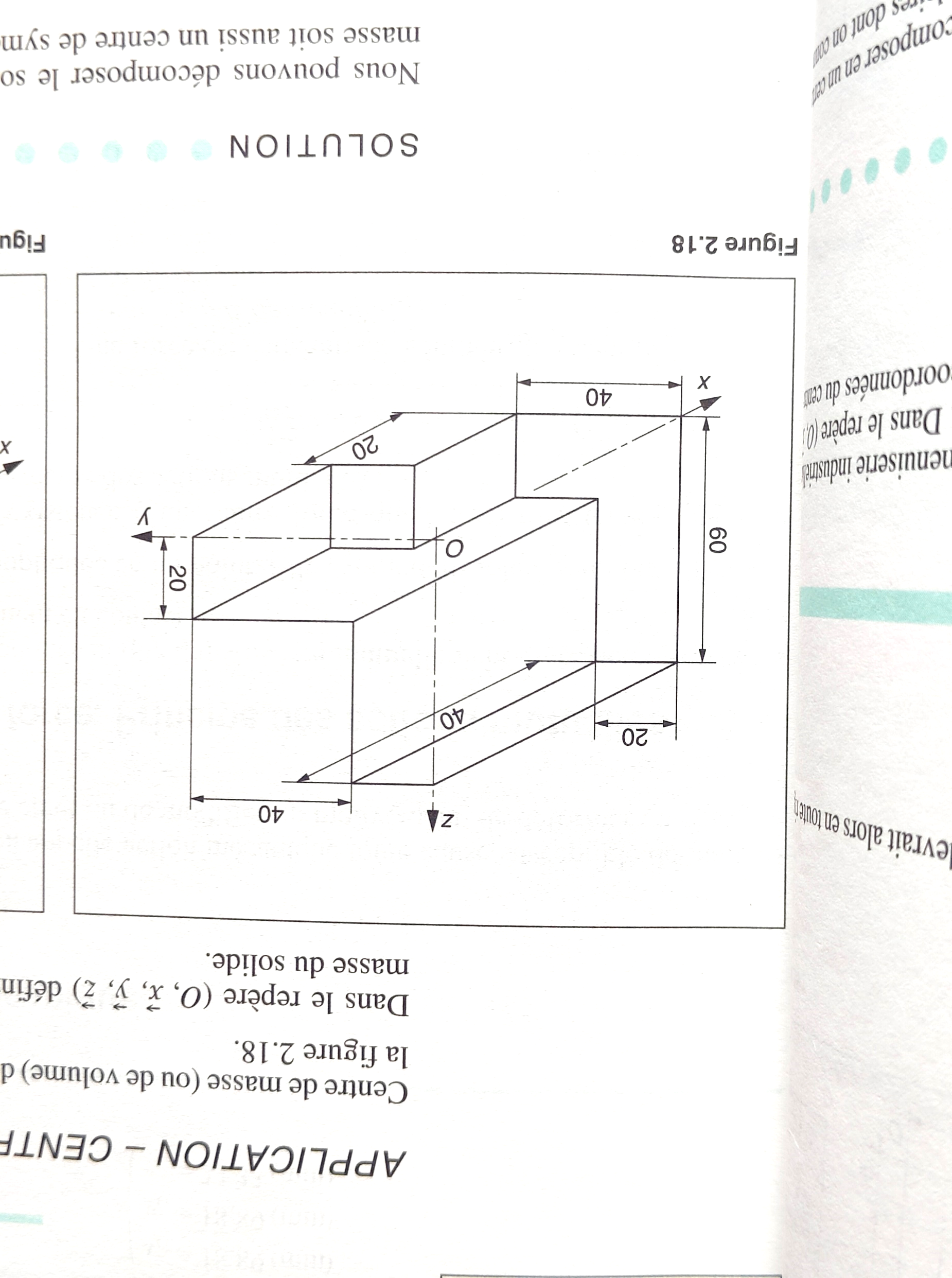 [Speaker Notes: Géométrie des masses :

Centre de masse d’un solide indéformable et homogène (S) décomposable en éléments de forme géométrique simple.

Eléments de réponses : Xg et yg= 18,89, zg = 23,33mm il faut décomposer en trois volumes dont un petit à soustraire du bas du L]
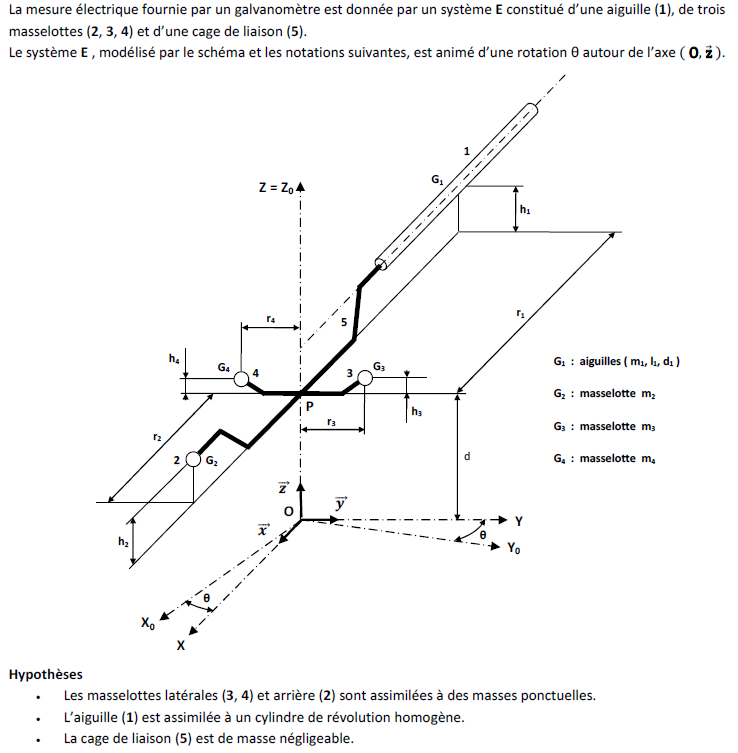 [Speaker Notes: Géométrie des masses :

Sur x : m1g1+m2g2/(m1+m2)

Sur y : m3g3 + m4g4/(m3+m4)

Sur z : m1g1+m2g2+m3g3+m4g4/(m1+m2+m3+m4)]